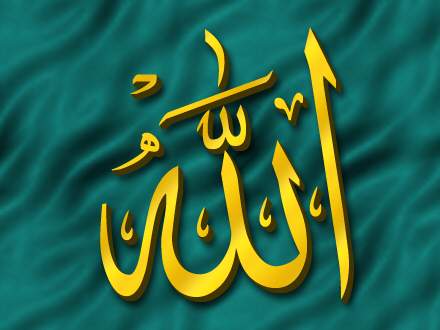 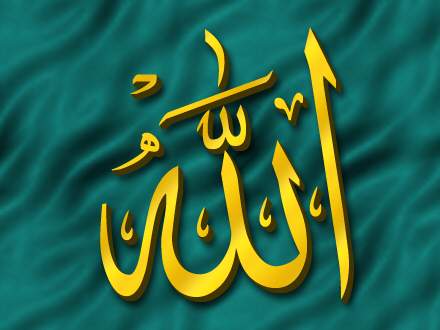 مكانة علم 
التفسير وأهميته
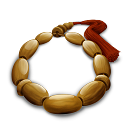 تمهيد
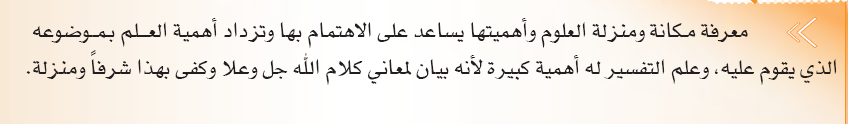 مكانة علم التفسير
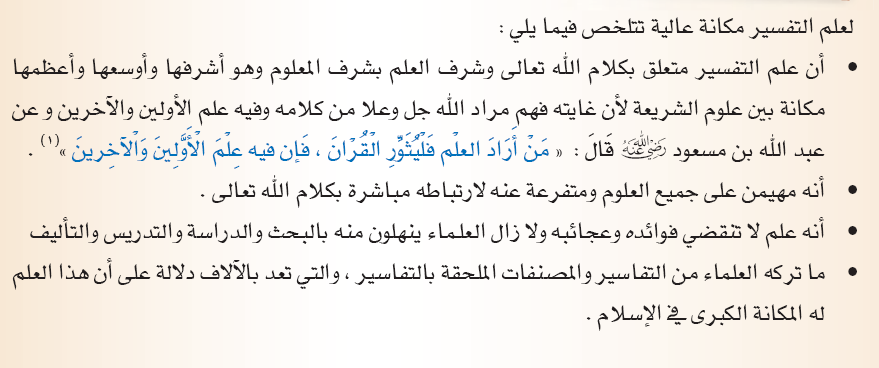 أهمية علن التفسير
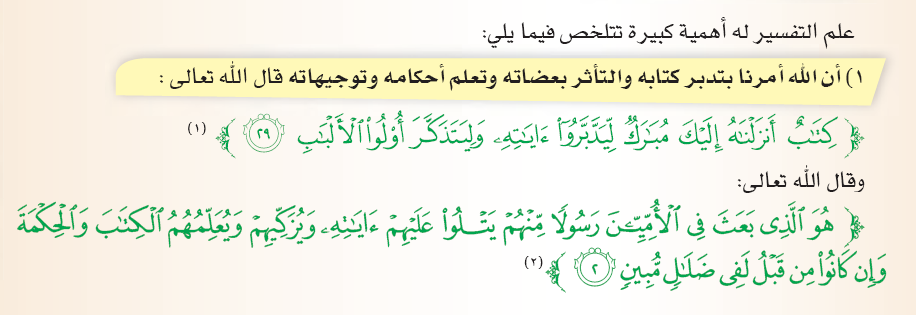 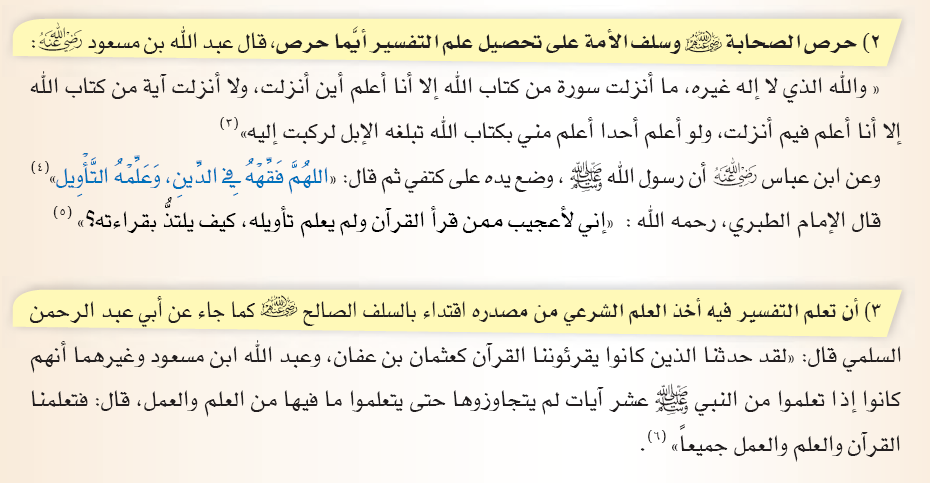 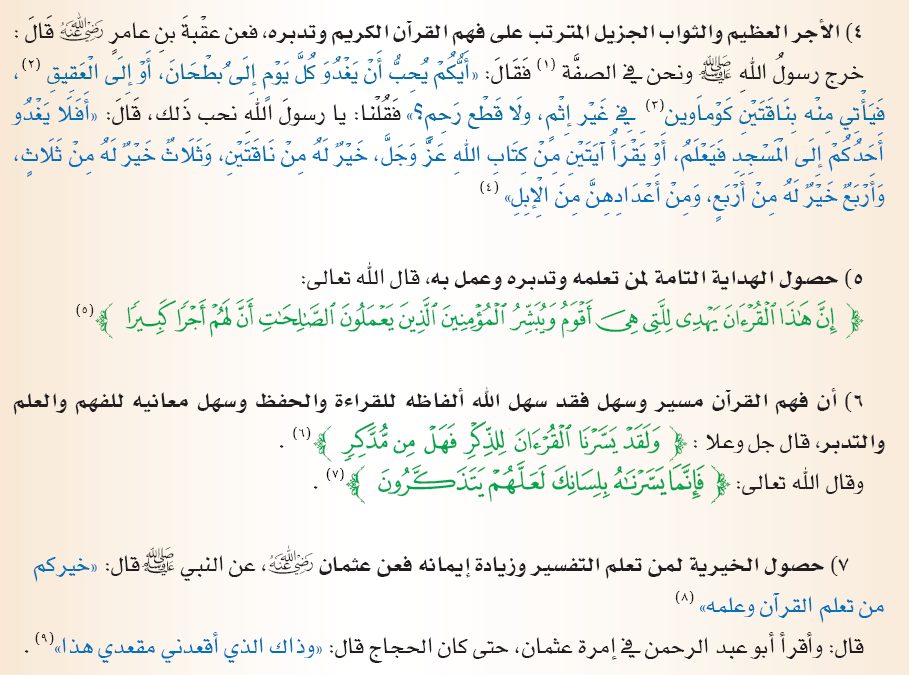 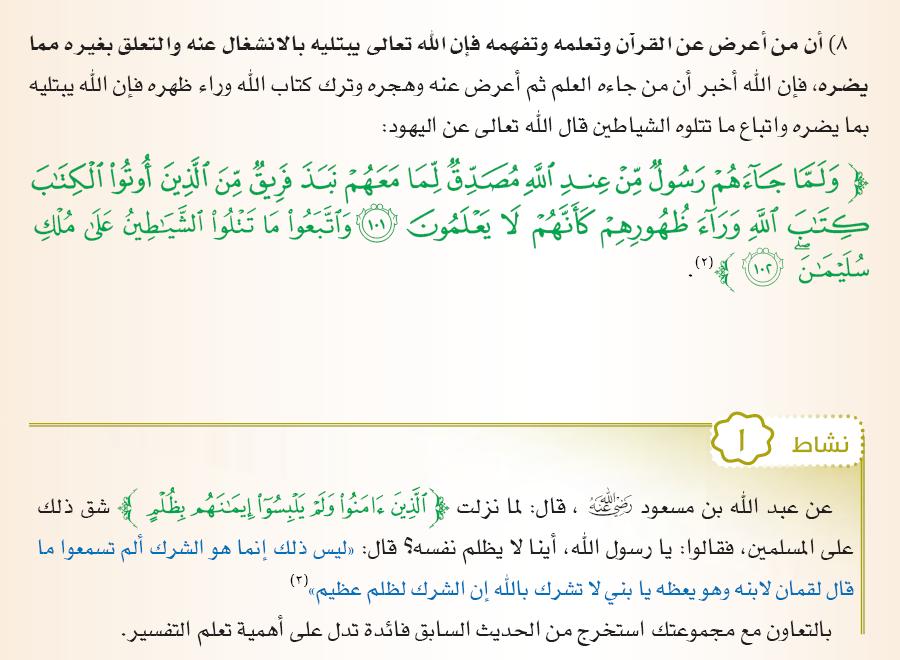 مما يعين على معرفة التفسير
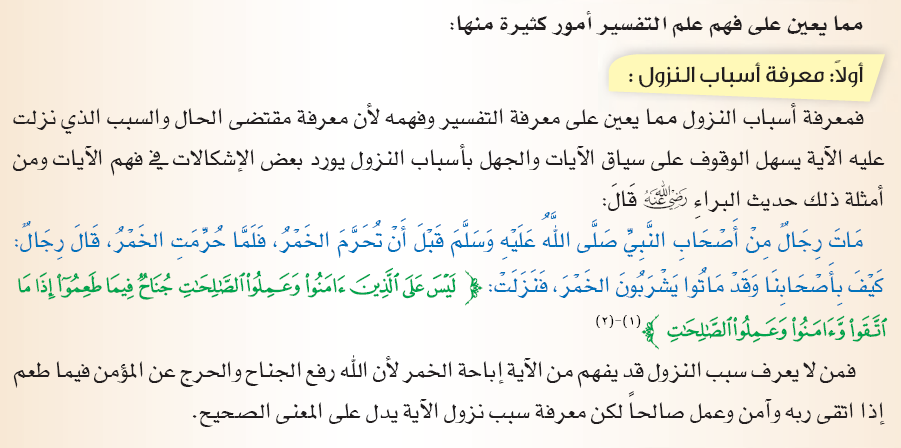 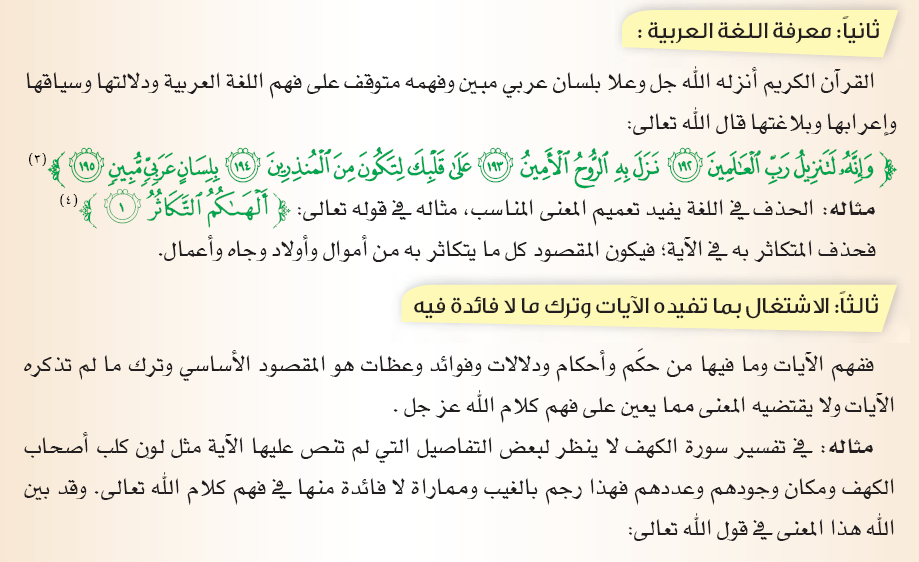 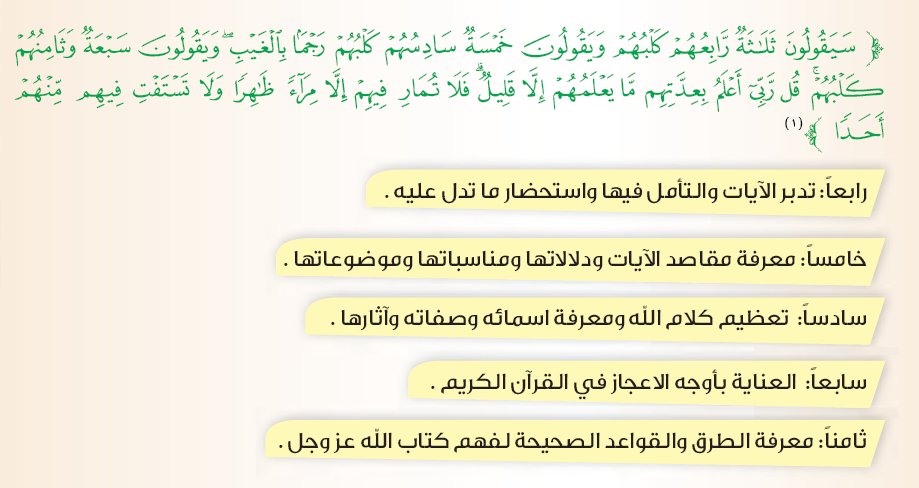 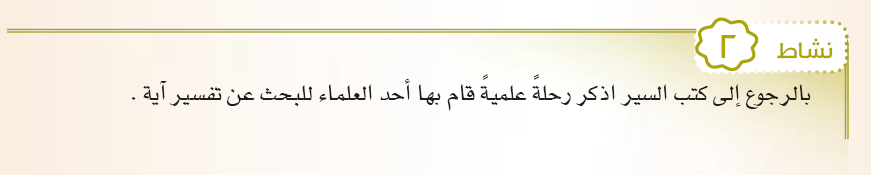 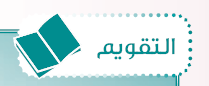 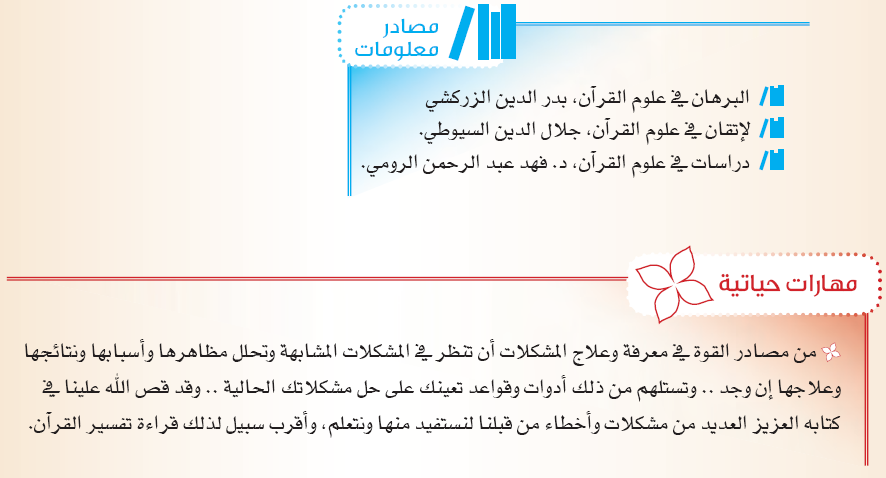 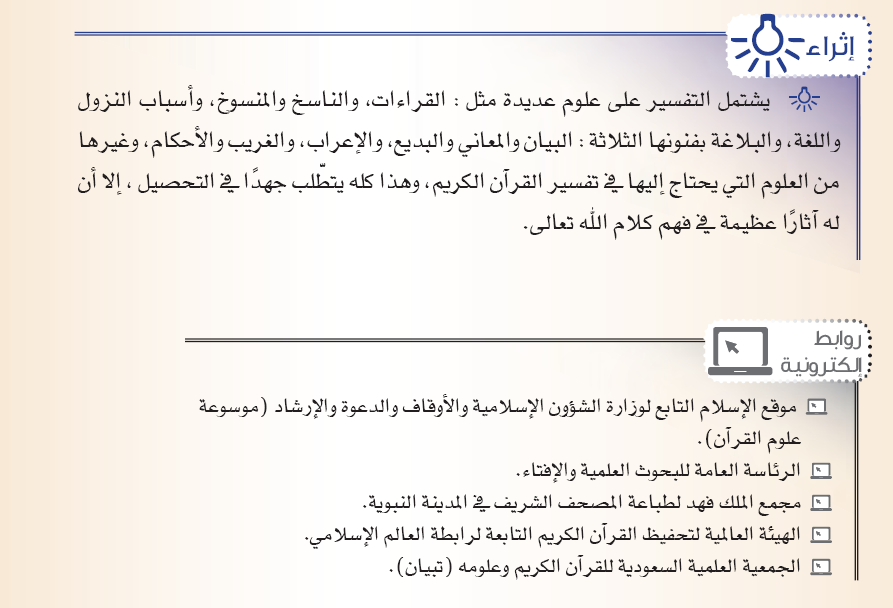